May 2018
Next Generation Home Use Case
Date: 2018-05-07
Authors:
Slide 1
Yusuke Tanaka(Sony), et al.
May 2018
Motivation
As TGax makes progress toward completion, 802.11 WG should investigate what comes next, to further extend the improvements the spec will deliver

Significant changes are taking place within the Home Environment - use cases not originally conceived during HEW TG formation bear further investigation

The presentation is offered to help seed a discussion towards Post Ax direction, first focusing at the Home
Slide 2
Yusuke Tanaka(Sony), et al.
May 2018
Changes in Home Environment
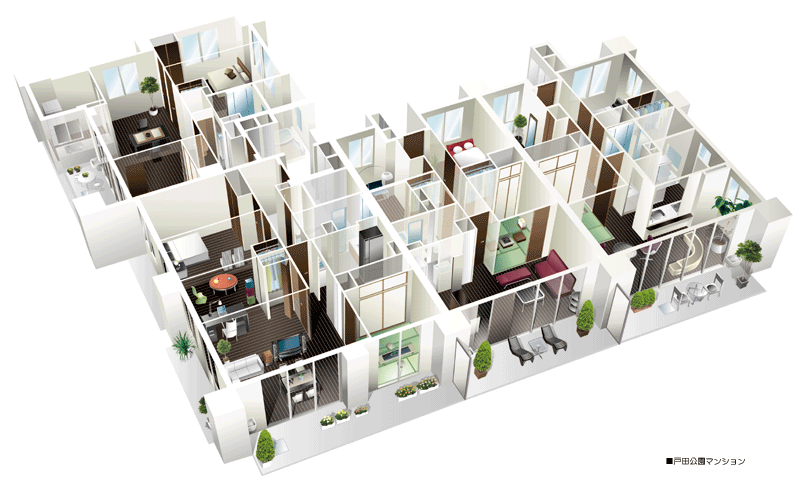 User demand in the home environment is accelerating with the emergence of new services and also the enhancement of existing services
Home Agent / Robotics
UHD Video
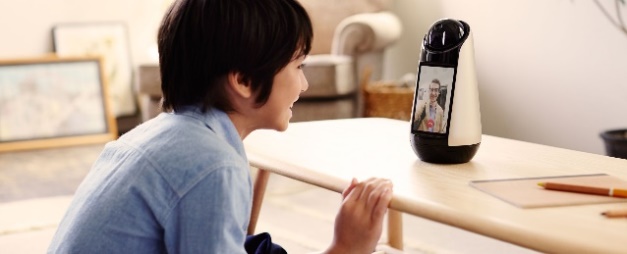 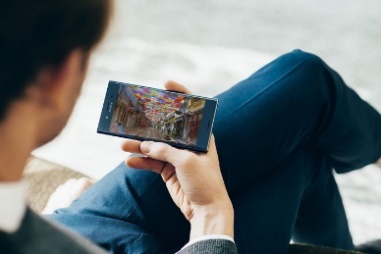 Next Generation Home Environment
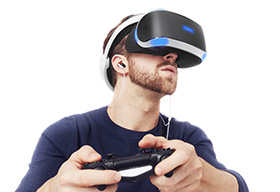 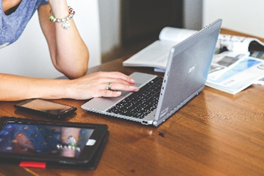 Remote Office
VR/AR
Slide 3
Yusuke Tanaka(Sony), et al.
May 2018
Emergence of New Services
Home Agent / Home Robotics
Devices gather voice, video and sensor information and upload them to a processing unit.  High data rate content will be both produced and consumed by machines, a disruptive use case.
Key Requirement
UL Data Rate of < Gbps per room (e.g. 6 rooms)
Remote Office
Ever-growing trend of people working from home.  Users communicate interactively with colleagues using video/audio streaming, screen sharing and file transfer.
Key Requirement
UL/DL Data Rate of < Gbps
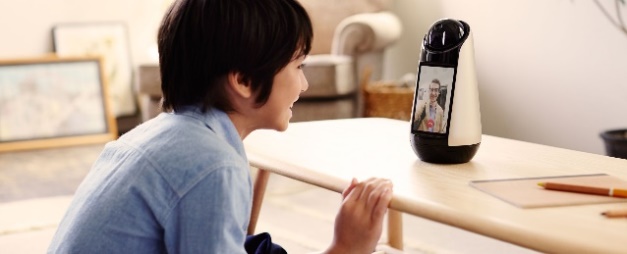 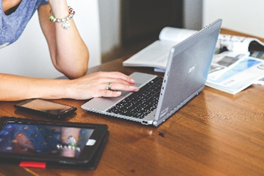 Slide 4
Yusuke Tanaka(Sony), et al.
May 2018
Enhancement of Existing Services
UHD Video
Users enjoy UHD (8K) video provided by VOD services on portable devices in own rooms.
Key Requirement
DL Data Rate of < Gbps per family member (e.g. 3 members)

VR/AR
Users play games with VR/AR headmount device in own room.
Key Requirement
DL Data Rate of > Gbps per player (e.g. 1 player)
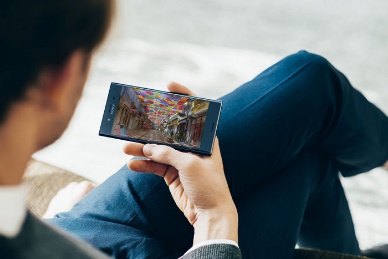 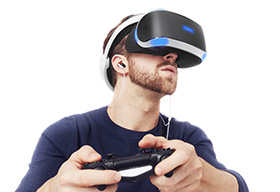 Slide 5
Yusuke Tanaka(Sony), et al.
May 2018
Inter Room Operation
User will require inter-room connectivity for flexible use
Trend towards multi-AP in the home to compensate coverage
Sub 7GHz operation is suitable for these use cases
Guest Room
Children’s Room
Kitchen
UHD Video
Inter-room use case
= Post 11ax area (sub 7GHz)
VR/AR
VR/AR
Intra-room use case
= 11ay area (60GHz)
Remote Office
Terminal
Agents
UHD
Wireless Backhaul
Main AP
Remote AP
Bedroom
Living Room
Home Office
Slide 6
Yusuke Tanaka(Sony), et al.
May 2018
Next Gen Home Requirements
Above 10Gbps peak rate across the home environment is necessary to meet future user demand for such uses
802.11ax peak data rate is 9.6Gbps (160MHz, 1024-QAM, r=5/6, Nss= 8, 0.8us GI) just shy of this demand
Above 10Gbps is also a requirement for competitor tech
User will bring next gen devices home and will expect them to work as well within the home using 802.11 post-ax technology
Slide 7
Yusuke Tanaka(Sony), et al.
May 2018
Potential Enablers
The new requirements points strongly to further extension to 11ax to increase the peak throughput in the home
Wider Bandwidth/More Spatial Streams:
Wider bandwidth such as 320MHz operation is an obvious source of  higher peak rate.  Inter-band carrier aggregation may also be considered.  More spatial streams such as 16 SS at AP may also be considered. 

Inter/Intra-Network Messaging:
Some MAC level messaging within/between BSSs should  be considered for better utilization of wider bandwidth and more spatial streams.  Features defined in 802.11k, r, v should be reused/updated.
Spatial Reuse Refinement: 
To better utilize wider bandwidth and more spatial streams, 11ax spatial reuse mechanism should be clean-up/refined.
Slide 8
Yusuke Tanaka(Sony), et al.
May 2018
Summary
User demand in the home environment will continue to grow with emergence of new services and enhancement of existing services requiring above 10Gbps peak date rate

It is proposed that 802.11 WG study the evolving requirements in the home, so the technology can continue to satisfy our users
Slide 9
Yusuke Tanaka(Sony), et al.